Buloke’s OVERVIEW
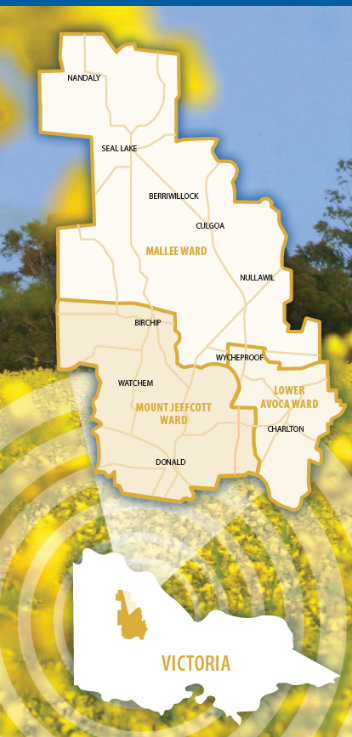 Buloke Shire
Land Mass: 8000 sq/km
Population: 6,240 
Roads: 5,300km

Every person has 1.3 sq/ km to live in and 840m of road to look after
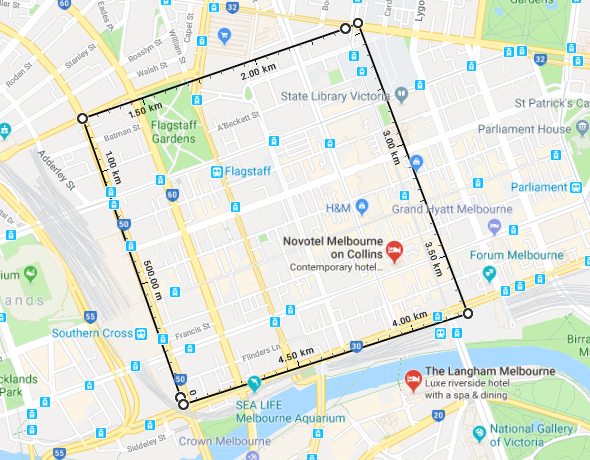 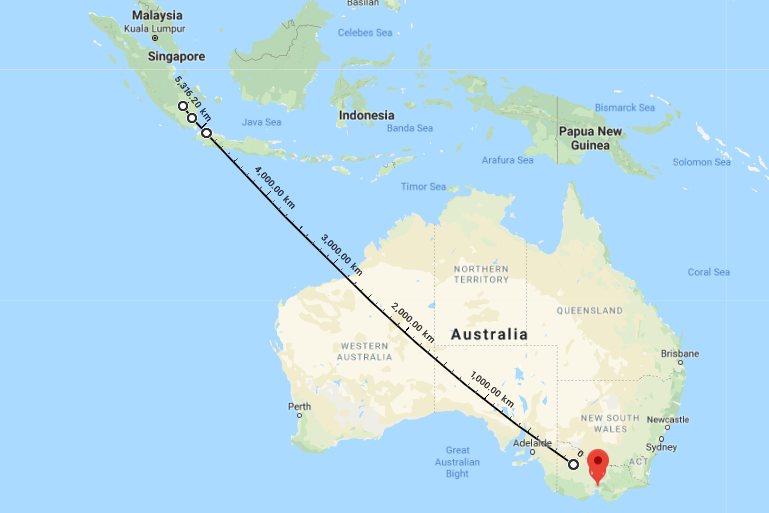 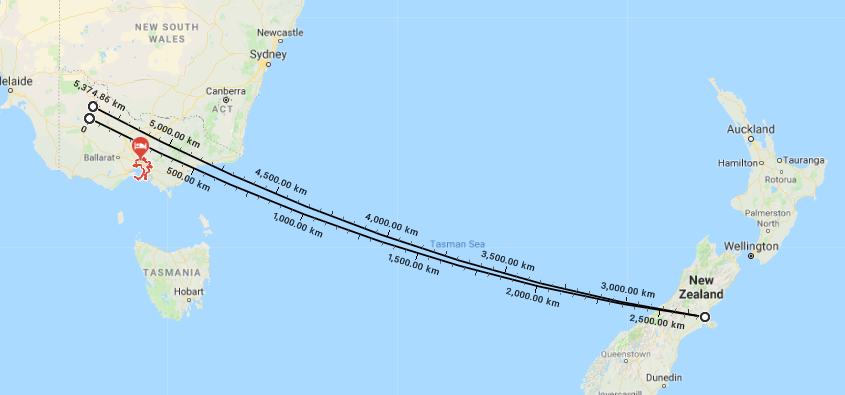 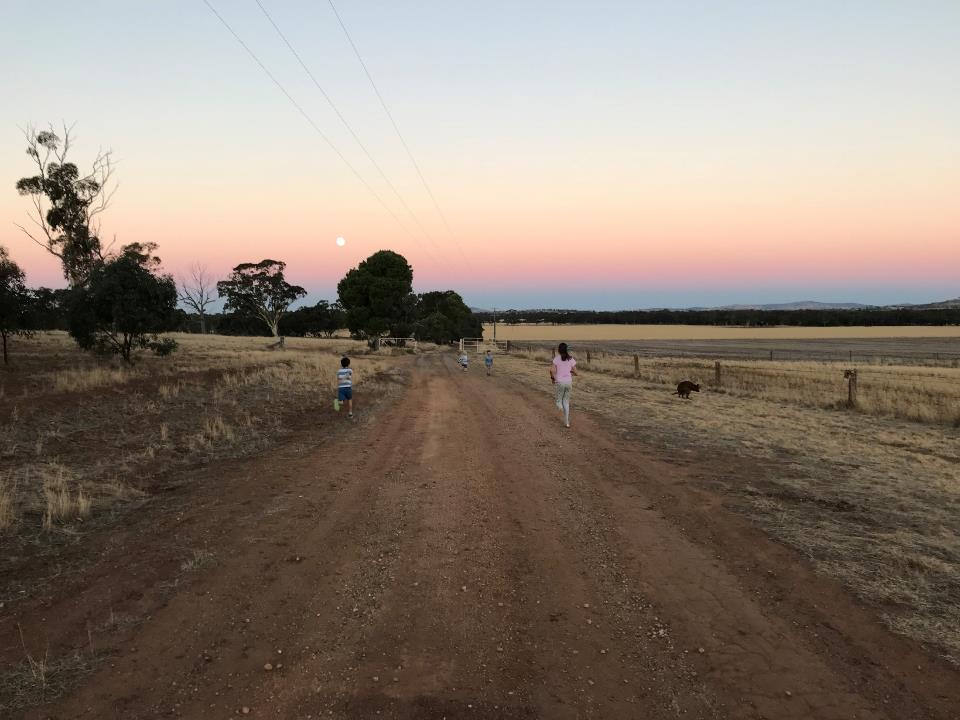 Buloke’s Big Builds
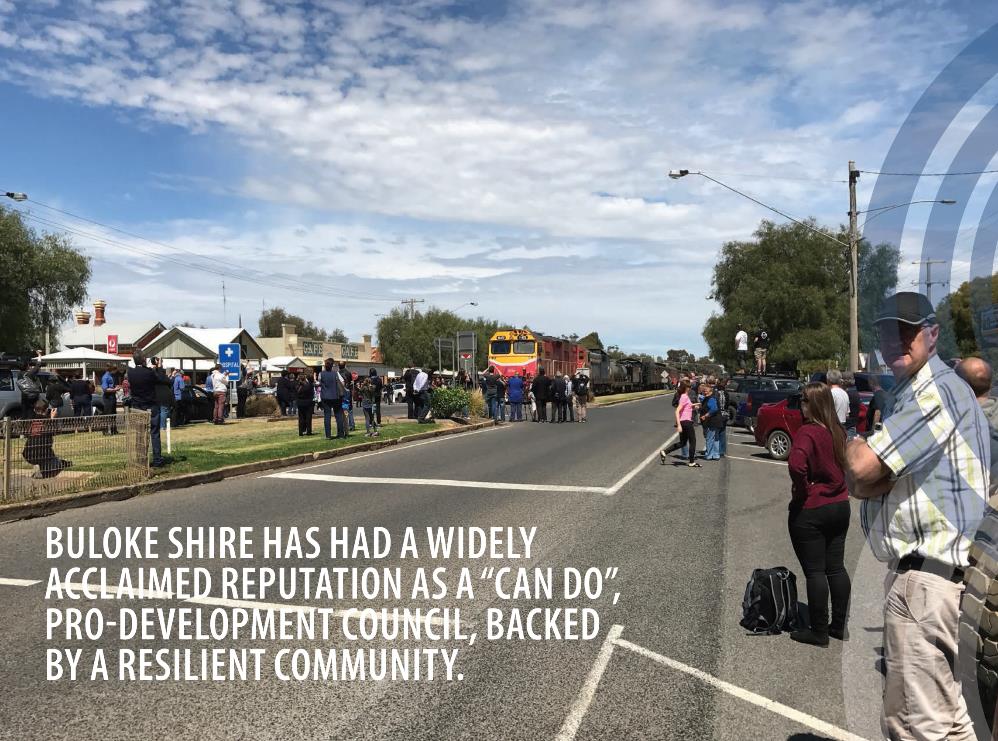